Lage national
04. Juni 2021
Überblick Kennzahlen
Impfmonitoring/DIVI-Datenstand 03.06.21
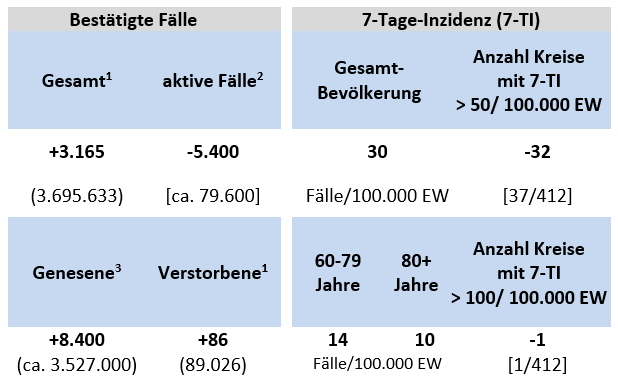 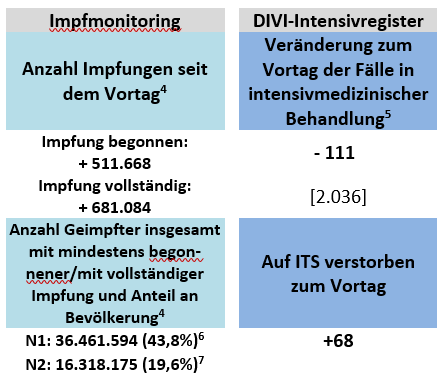 04.06.2021
2
Anzahl DEMIS-Meldungen und Anzahl übermittelte COVID-19-Fälle
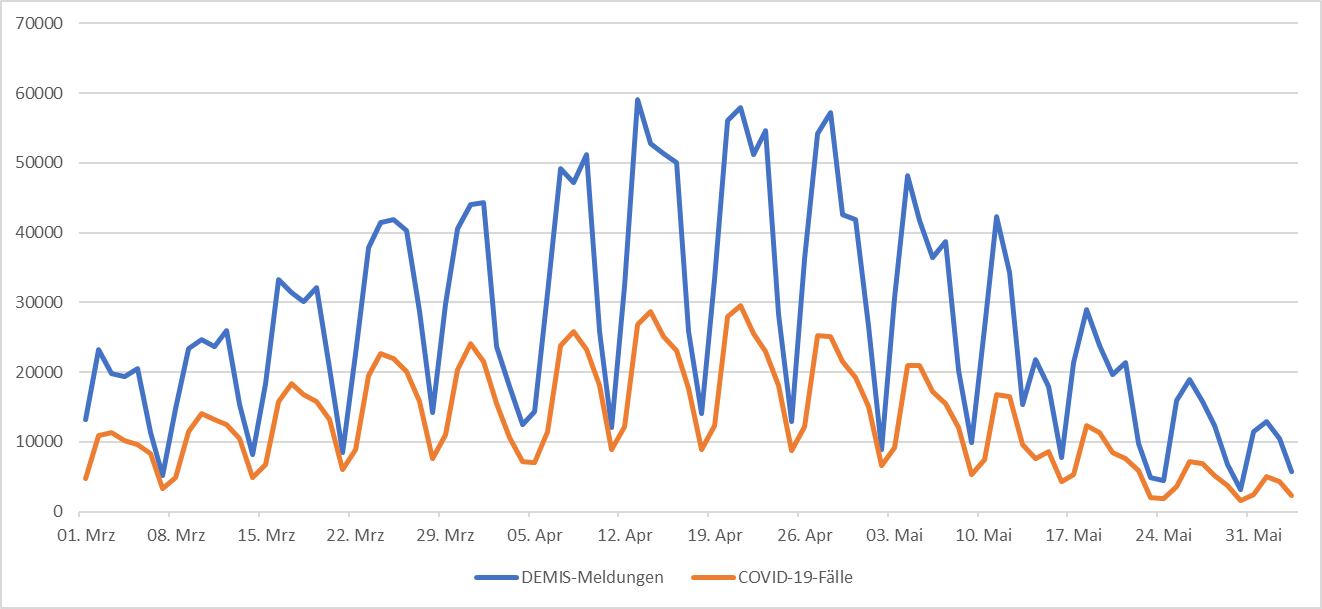 02.06.2021
3
Verlauf der 7-Tage-Inzidenz der Bundesländer
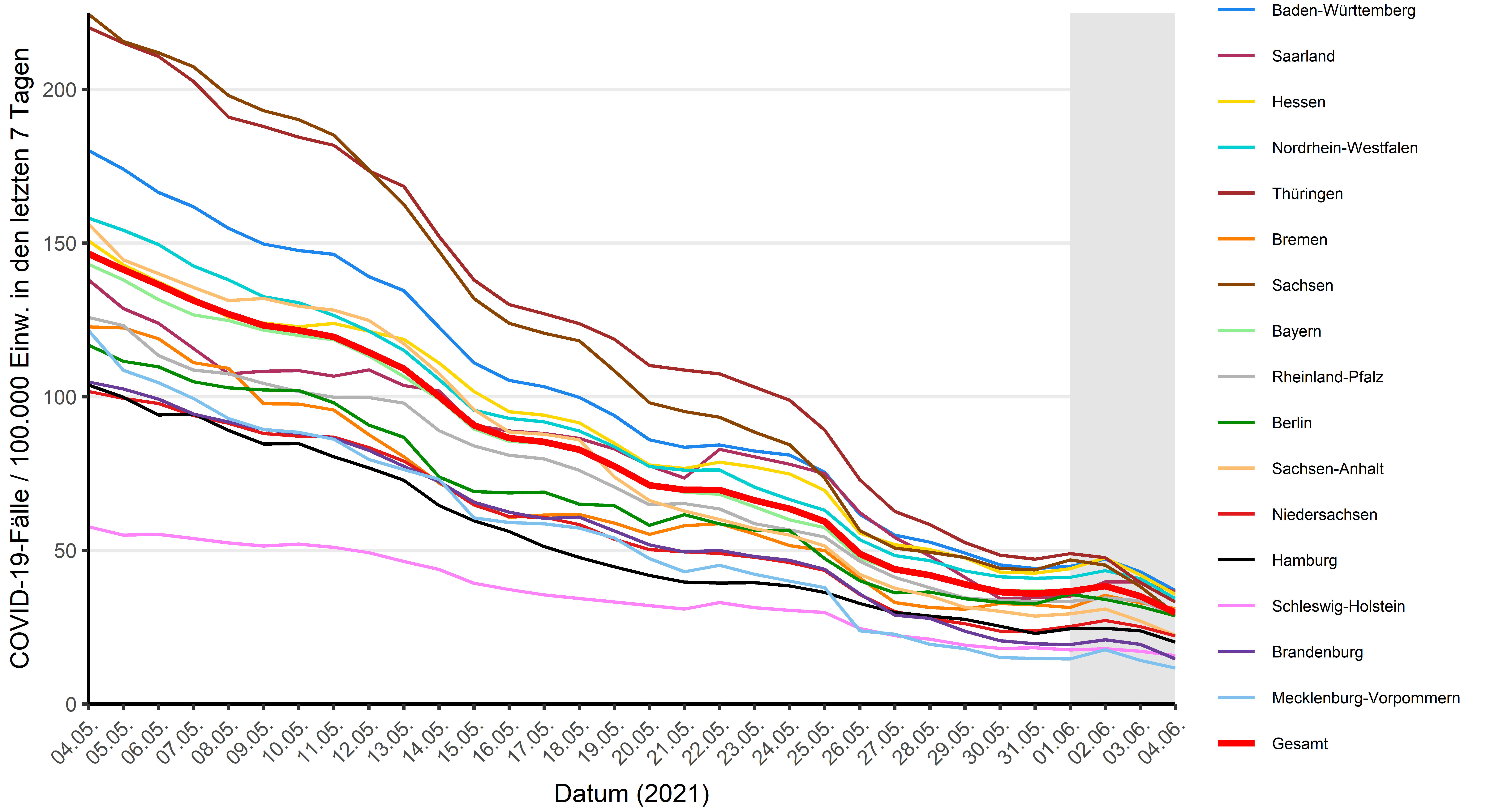 04.06.2021
4
Geografische Verteilung 7-Tage-Inzidenz nach Landkreis, N=24.682 (COVID-19)
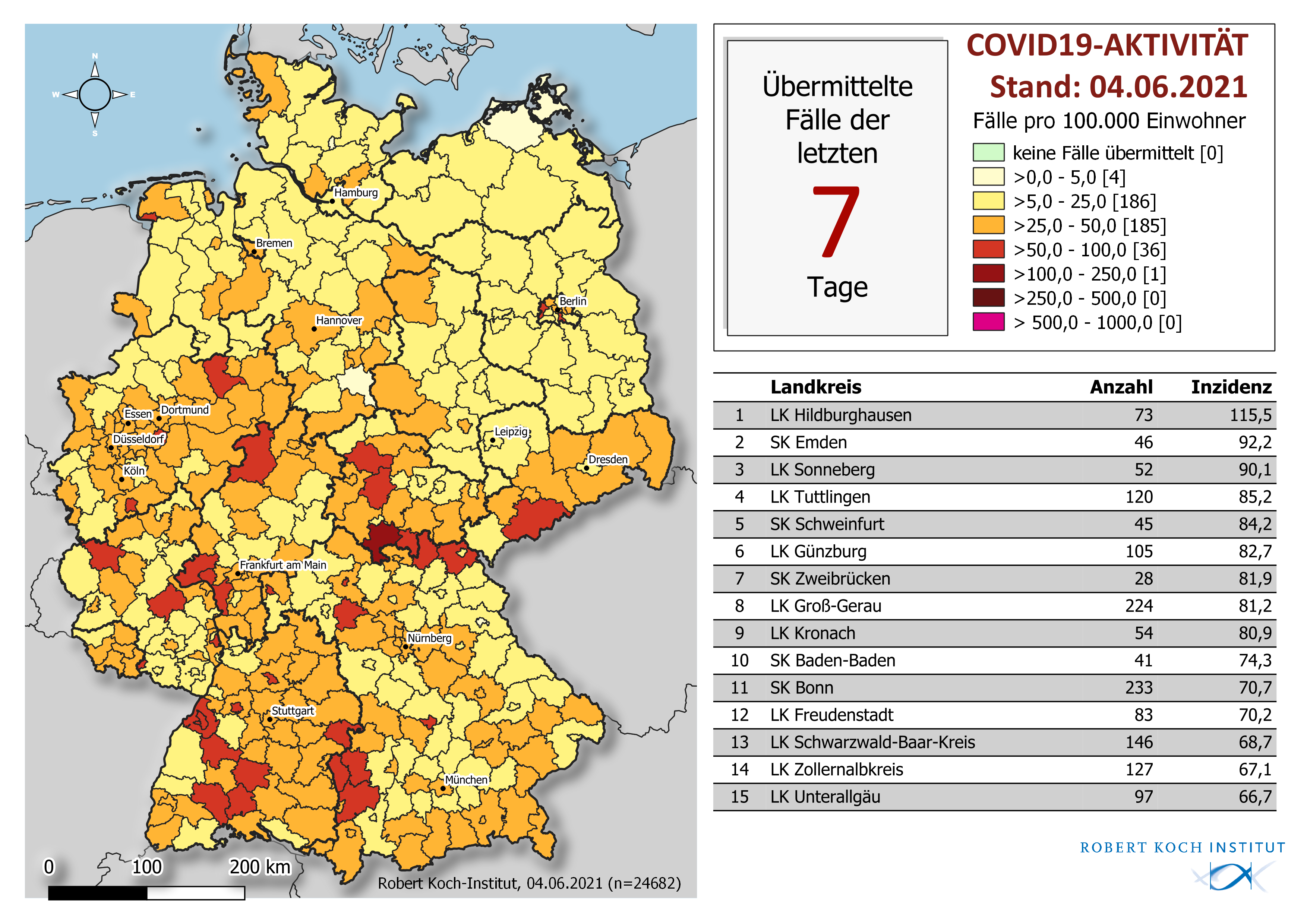 04.06.2021
5
Sterbefallzahlen Deutschland
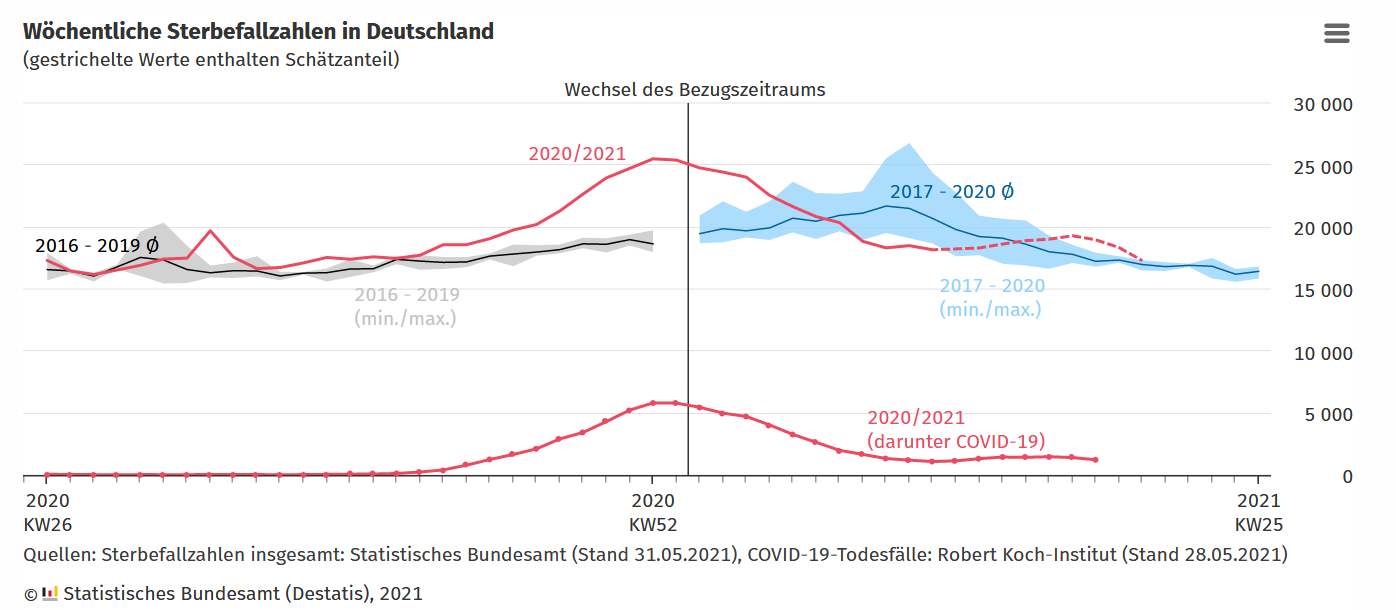 04.06.2021
6